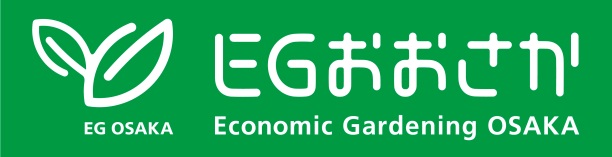 ×
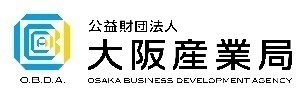 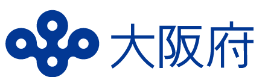 令和4年度 EGおおさか推進ネットワーク第3回定例交流会（研修成果発表会）
大阪産業局では、大阪府と連携して「変革」と「挑戦」に取組むものづくり中小企業を支援するため、産学公民金の連携・協働によりものづくり中小企業にとって、最適なビジネス環境の整備をすすめる「EG（エコノミックガーデニング）おおさか」に取り組んでいます。
　取組みの一環として「活動＋人材＋情報」の共有化と顔の見えるネットワークづくりのため、1年を通じて１５の講義からなる『地域経済コンシェルジュ養成研修』を開催しています。
　この度、今年度の研修生が学びの成果として「事業企画案」の発表を行う第3回定例交流会を開催します。また、同交流会では、地域を巻き込み、さらに地域を超えて企業が連携して開催するオープンファクトリー『FactorISM』の実践報告を本研修の修了生から行います。　地域への波及効果、万博を見据えた今後の展望についてのお話しは、連携・協働を生み出す仕掛けづくりのヒントになると思います。
　EGおおさか推進ネットワークにご参加頂いている方、本活動に興味をお持ちの皆様、ぜひご参加ください。
日　時：令和5年2月9日（木）  13：15 ～ 17：00（名刺交換会  17：00～）　
場　所：クリエイション・コア東大阪 南館3階「クリエイターズプラザ 技術交流室AB」
　　　　 　（東大阪市荒本北1丁目4番1号）
　　　　　※専用駐車場がありませんので、お車でお越しの場合は、近隣の有料駐車場をご利用ください。
主　催：公益財団法人大阪産業局、大阪府
参加費：無料　
対　象：中小企業支援に携わる方 (地方自治体、商工会・商工会議所、金融機関、大学 等)
定　員：50名程度　
お申込：以下URL又はQRコードにてお申込みください。
　　　　　https://www.m-osaka.com/jp/event/detail/004246.html

≪当日スケジュール≫

　開　　会　　　：13：15～13：25
　修了生実践報告：13：25～13：55
　　　　　　　　テーマ：『FactorISMへの参画には
　　　　　　　　　　　　　～自分の地域でオープンファクトリーをはじめるためのステップ～』　　　　　　　　登壇者：八尾市魅力創造部産業政策課長　後藤　伊久乃氏
　研修生成果発表：14：00～16：10（うち休憩：14：45～14：55）
　　　　　　　　※成果の発表は、３グループで6回、計17名の発表を予定。　全体講評　　：16：20～16：30　修了証授与式：16：30～16：55　閉　　会　　：16：55～17：00
　（名刺交換会：17：00～）
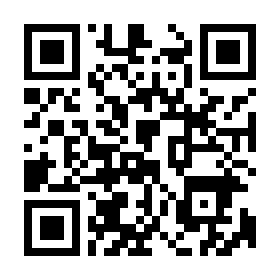 【お問い合せ先（事務局）】
　　公益財団法人大阪産業局MOBIO事業部　担当　千田、山田
　　〒577-0011 東大阪市荒本北一丁目４番17号　クリエイション・コア東大阪北館１階
　　TEL　06-6748-1052　MAIL：egosaka@obda.or.jp